Дети войны
Выполнила: учитель начальных классов
МКОУ СОШ с. Вязовка
Ухова Людмила Владимировна
«Наше отечество, наша родина – матушка Россия. Отечеством мы зовём Россию потому, что в ней жили испокон веку отцы и деды наши. Родиной мы зовём её потому, что в ней мы родились, в ней говорят родным нам языком, и всё в ней для нас родное; а матерью – потому, что она вскормила нас своим хлебом, вспоила своими водами, выучила своему языку; как мать она защищает и бережёт нас от всяких врагов…	Много есть на свете и кроме России всяких хороших государств и земель, но одна у человека родная мать – одна у него и родина.»
К. Ушинский
Эпиграф
«… Нам в сорок третьем выдали медали,
И только в сорок пятом паспорта…»
Ю. Воронов




«Нет героев от рожденья,
Они рождаются в боях.»
А. Твардовский
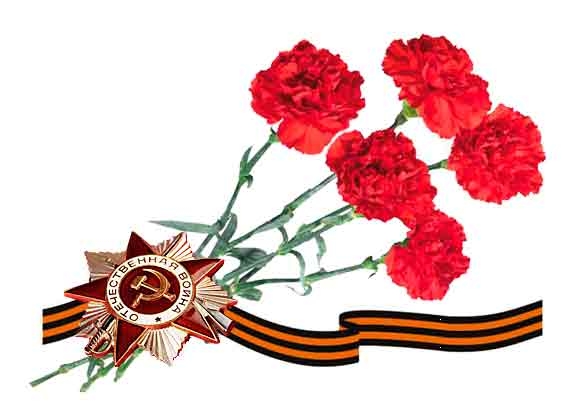 8 ФЕВРАЛЯ
День юного героя-антифашиста
		Памяти юных – мальчиков и девочек всех стран, тех, кто боролся и умирал за свободу, равенство и счастье людей, посвящается день 8 февраля.
		Их много погибло в борьбе. Многие остались живы, и встретили Победную весну 1945 года. Имена у них разные, но их судьбы похожи – всё, что они делали, они делали ради освобождения своей страны от фашистских захватчиков.
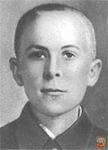 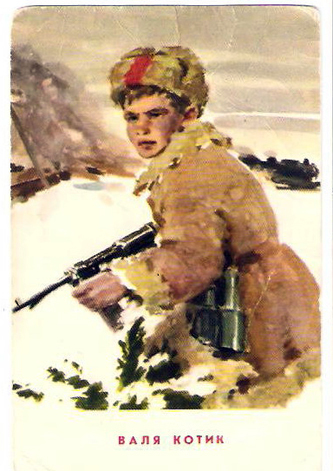 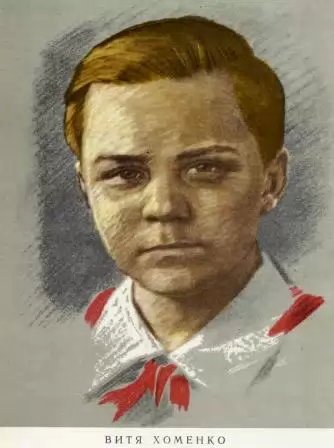 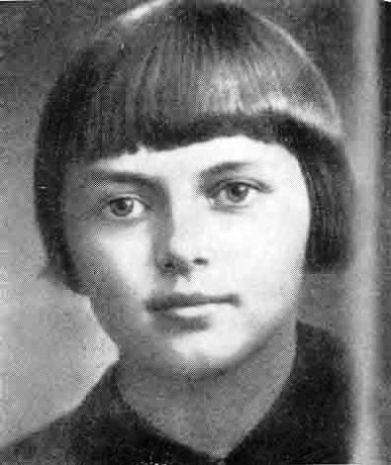 Год за годом заря над землёю вставала,
Поднималась Россия, забыв о былом,
И любовью мальчишек своих баловала,
Как могла, согревала в сердце своём…
Только вдруг сорок первый…

Это страшное слово: 

«ВОЙНА!»
Всё для фронта, всё для победы!
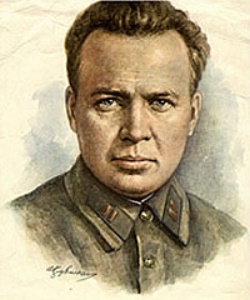 Когда началась Великая Отечественная война в боевой 		строй встали не только взрослые мужчины и женщины.
				        На защиту России поднялись тысячи мальчиков и 			девочек, 	наших ровесников.
				        В те суровые первые военные дни любимый писатель 		советских ребят  А.П. Гайдар обратился к ним со 				словами: «Страна о вас всегда заботилась, она вас 			воспитывала, учила, ласкала… Пришло время и вам – не 			словами, а делом показать, как вы её цените, бережёте и 		любите».
				        В трудных условиях военного времени детские судьбы 		складывались по-разному.
				        Не всех успели вывезти в глубокий тыл, жили ребята и в прифронтовой полосе, и на территории, временно оккупированной врагом.
		Но где бы ни проходило военное детство наших ровесников, они оставались верны своему долгу. Дети тыла замещали старших в поле и на заводе, ухаживали за раненными. Большой радостью для солдат были детские письма и скромные подарки, которые отправляли на фронт ребята: тёплые носки, варежки, ватники, шапки-ушанки, кисеты.
ДЕТИ ВОЙНЫ
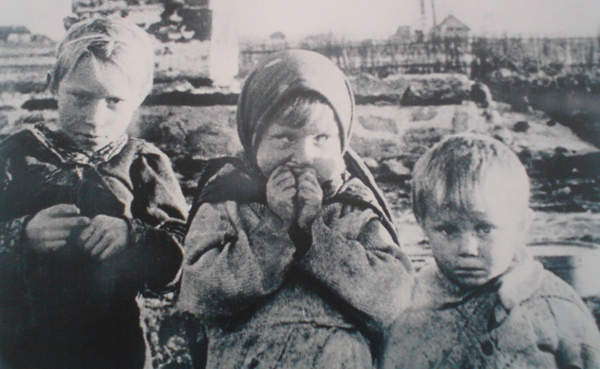 Отложив недочитанные книжки и школьные учебники, юные патриоты неутомимо работали в цехах заводов и на колхозных полях, вдохновляемые одной мыслью: «Всё – для фронта, всё – для победы».
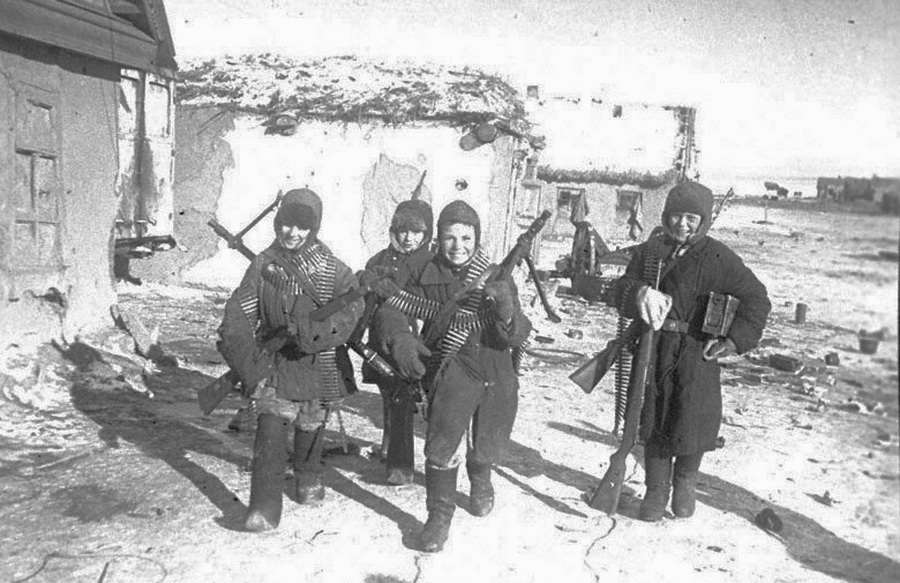 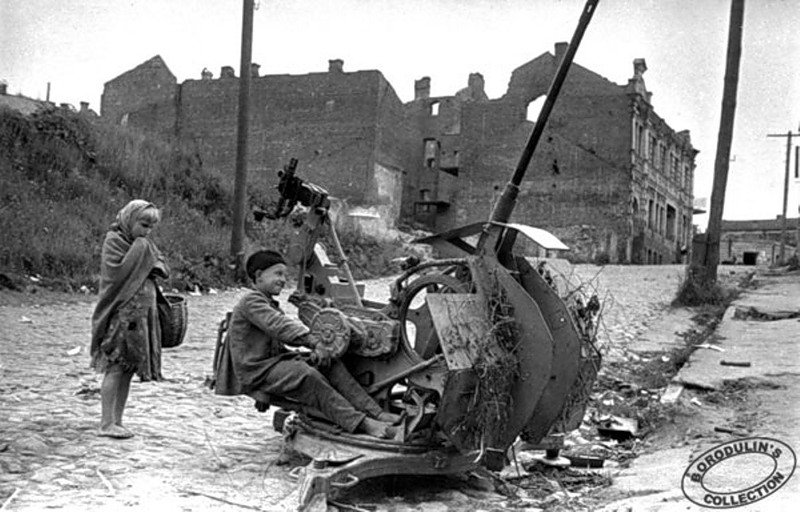 ДЕТИ ВОЙНЫ
Грозный сорок первый… Как он изменил судьбы! Обагрил кровью и слезами детство. Сделал короткими жизни многих мальчишек и девчонок. Разрушил светлые мечты…

Горнили к бою трубы полковые,
Военный гром катился над страной.
Вставали в строй мальчишки боевые
На левый фланг, в солдатский строй.
Великоваты были им шинели,
Во всём полку сапог не подобрать
Но всё равно, в боях они умели
Не отступать и побеждать!
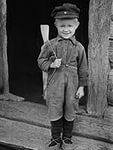 Сыны полка… Голодных и промёрзших, их привозили в штабные землянки. Командиры и солдаты кормили их горячей похлёбкой и часами терпеливо убеждали вернуться домой. Чаще всего мальчишки молчали. Их всё-таки отправляли. Но через неделю-другую они снова появлялись в соседнем подразделении. Многим из них некуда было вернуться – война отняла у них дом, родных. И суровые командиры сами или по настоянию бывалых солдат сдавались, нарушая инструкции.
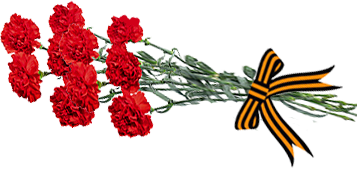 Знаем! Помним! Гордимся!
Они заслужили право на всё.
		Кроме забвения.

		Представить бы их всех посмертно к ордену,
		тех, что сказали твёрдо как один:
		Мы можем жизнь отдать за нашу Родину,
		- а Родину за жизнь не отдадим!

		В благодарной памяти народа навсегда останутся славные боевые дела юных героев.
		Тех, кто мужественно дрался с лютым врагом на полях фронтовых сражений, в партизанских отрядах и в условиях подполья.
		Тех, кто внёс свой вклад в грядущую победу и кому сегодняшние сверстники обязаны счастливой мирной жизнью.
ЦИФРЫ И ФАКТЫ
За боевые заслуги в годы Великой Отечественной войны десятки тысяч детей и пионеров были награждены орденами и медалями.

Четверо пионеров-героев были удостоены звания ГерояСоветского Союза: Лёня Голиков, Марат Казей, Валя Котик, Зина Портнова.
Ордена Ленина были удостоены – Толя Шумов, Витя Коробков, Володя Казначеев.
Ордена Красного Знамени – Володя Дубинин, Юлий Кантемиров, Андрей Макарихин, Кравчук Костя.
Ордена Отечественной войны 1-й степени – Петя Клыпа, Валерий Волков, Саша Ковалёв.
Ордена Красной звезды – Володя Саморуха, Шура Ефремов, Валя Андриянов, Витя Коваленко, Лёня Анкинович.
Сотни пионеров были награждены медалью «Партизану Великой Отечественной войны».
Свыше 15 000 человек – медалью «За оборону Ленинграда».
Свыше 20 000 пионеров – медалью «За оборону Москвы».
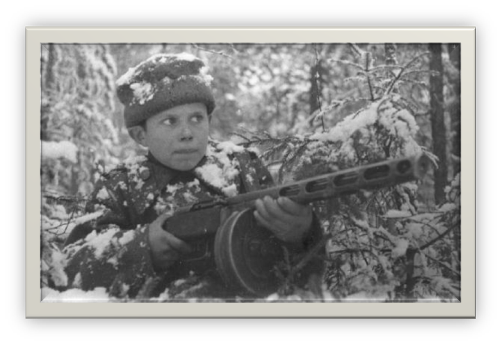 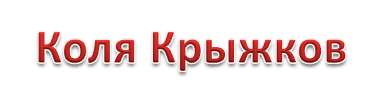 Николай Пантелеевич удостоен ордена Отечественной войны 2-й степени, медалей «За боевые заслуги», «За взятие Кенигсберга», благодарности командира за взятие Севастополя. В наградном листе отмечено, что Коля Крыжков выполнял обязанности разведчика-артиллериста, выявлял цели противника, приходил из разведки невредимым и с ценными сведениями, которые помогали выполнять боевые задания. А ведь в 1945 году ему исполнилось лишь 14 лет. До войны Николай Пантелеевич закончил всего 3 класса, и снова пошел в вечернюю школу уже в 25-летнем возрасте. Был заместителем начальника группы «Поиск», собирал материалы для «Книги Памяти».
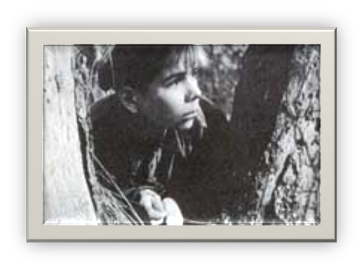 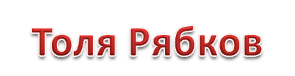 Как и множество других детей войны, Толика Рябкова от неминуемой смерти спасли солдаты. 15 декабря 1941 года 96-й артиллерийский полк взял его на довольствие.23 февраля 1942 года 13-летний Толик Рябков принял присягу, стал красноармейцем и получил табельное оружие. Вскоре красноармеец Толя Рябков получил неожиданный сюрприз. На войне он встретился с собственным папой. Для Анатолия  война закончилась в 1943-м. Как раз тогда вышел приказ о зачислении всех сынов полка в Суворовские училища. Идти туда он не захотел. Вернулся домой, но в нормальную школу сумел отходить всего недели две. По счастливому стечению обстоятельств, попал юнгой в Кронштадт. Там и служил до 1955 года.
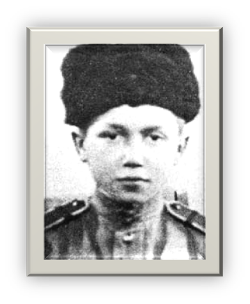 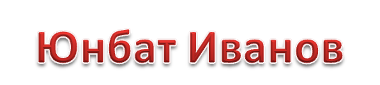 Юнбат Иванов. Ему было одиннадцать лет, когда его, умирающего от голода, вывезли из Ленинграда на фронт товарищи отца, служившего наводчиком орудия на одной из батарей 577-го гаубичного артиллерийского полка», - рассказывает Виктор Петрович Иванов, автор нескольких книг о войне и о судьбах ее детей, лауреат многочисленных литературных премий. Тогда, в марте 1942 года, его, исхудавшего до дистрофии, откармливали буквально по ложке в день. И уже через две недели, приняв военную присягу, надев солдатскую шинель и сапоги, Виктор стал полноправным красноармейцем. Его определили в штабную батарею и назначили связным штаба полка. Был на передовой, «угощал фашистов огоньком», помогая отцу у боевого орудия. Однажды ночью, доставляя пакет в штаб, Юнбат(Виктор) Иванов, как называли его в батарее отца, наткнулся в лесу на разведывательную группу фашистов. Мальчишка пустился «со всех ног в штаб» с донесением, и вражеский десант захватили врасплох.
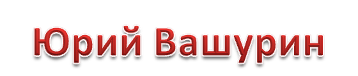 Лейтенант Вашурин приехал на ее похороны своей семьи.  Дочь оставил у родственников, а сына, учащегося третьего класса, взял с собой, чтобы устроить в Московское суворовское училище. Когда же пришел на вокзал, чтобы отправиться на фронт, снова увидел своего сына, который в категоричной форме заявил ему, что он хочет идти с отцом на фронт, Отец разрешил. В полку  десятилетний солдат Юрий Вашурин примерил свою первую солдатскую форму, сапоги, которые искали ему всем полком. А потом был бой, первый в его жизни — за город Лида. Мальчика отправили в штаб, но он  ушел из штаба . Ушел к солдатам на передовую. 
 В саперной роте его учили перекусывать кусачками провода, ведущие к фугасам, и таким образом спасать мосты. Юра Вашурин стал сыном танкового полка и даже не задумался над тем, какое сотворил горе для отца, без спроса укатив с танкистами. А у старшего Вашурина не было возможности заняться его поисками. Юный -солдат второй мировой, преодолев все трудности, стал высококлассным специалистом компьютерных систем, кстати, первым в Ульяновске — лауреатом Государственной премии.
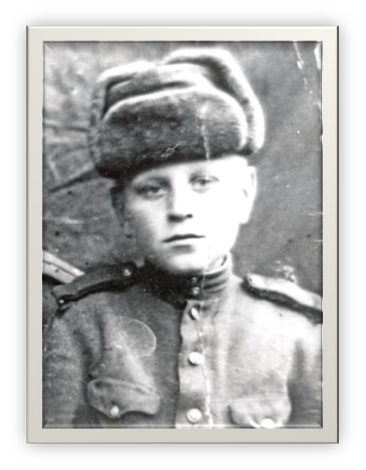 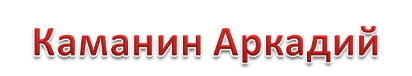 Аркадий выполнял боевые задания: из штаба авиакорпуса летал в штабы дивизий, на командные пункты авиаполков. В числе прочих заданий выполнил полёт через линию фронта к партизанам для передачи элементов питания для радиостанции. Мотористом на самолете Аркадия служил его ровесник — еще один воспитанник эскадрильи связи Владимир Мухин (1927 года рождения), потерявший во время войны родителей.
В 15 лет Аркадий был удостоен своей первой боевой награды - ордена Красной Звезды за спасение пилота разбившегося на нейтральной полосе штурмовика Ил-2. Позднее был награжден вторым орденом Красной Звезды, а затем и орденом Красного Знамени. К концу апреля 1945 года он "совершил более 650 вылетов на связь с частями корпуса и с ВПУ[3] и налетал 283 часа. В октябре 1946 года старшина А. Н. Каманин был зачислен слушателем подготовительного курса Военно-Воздушной Академии имени Н. Е. Жуковского.
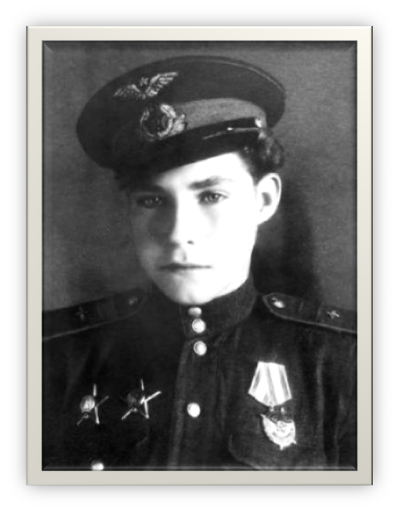 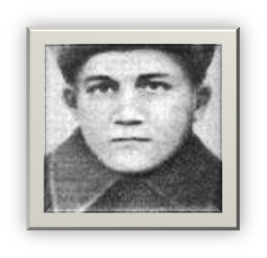 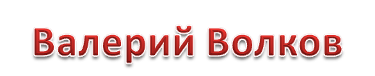 Один из участников партизанского движения, действующего в Севастополе. После смерти отца, убитого фашистами, в 13 лет (по другим данным в 14) становится “сыном полка” 7-ой бригады морской пехоты. Наравне со взрослыми участвует в боевых действиях. Подносит патроны, добывает разведывательные данные, с оружием в руках сдерживает атаки врага. По воспоминаниям однополчан, любил стихи и часто читал боевым товарищам Маяковского. В июле 1942 года, отражая атаку противника, героически погибает, бросив связку гранат под наступающий танк.
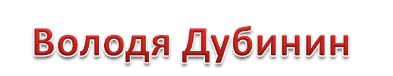 В довоенное время семья Дубининых состояла из четырёх человек. Володе было всего 14 лет. Вместе со взрослыми он ушел в Старокарантинские каменоломни. Володя был связным и разведчиком в этой подземной крепости. Оккупанты вели борьбу с отрядом каменоломен и замуровывали выходы из неё. Поскольку Володя был самым маленьким, то ему удавалось выбираться на поверхность по очень узким лазам не замеченным врагами. Со своими товарищами Ваней Гриценко и Толей Ковалевым Володя Дубинин часто ходил в разведку. Юные разведчики приносили в отряд ценные сведения о расположении вражеских частей, о количестве гитлеровских войск. Опираясь на эти данные, партизаны планировали свои боевые операции. Именно разведка помогла отряду в декабре 1941 г. дать достойный отпор карателям. Во время боя в штольнях Володя Дубинин подносил партизанам боеприпасы, а потом и сам встал на место тяжелораненого бойца. 2 января юный герой погиб, подорвавшись на мине. Приказом командующего Крымским фронтом посмертно он был награжден орденом Красного Знамени.
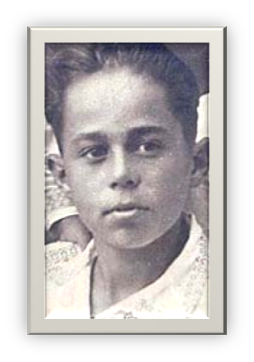 Бригадный разведчик 67 отряда четвёртой ленинградской партизанской бригады, действовавшей на территории Новгородской и Псковской областей. Участвовал в 27 боевых операциях. Особенно отличился при разгроме немецких гарнизонов в деревнях Апросово, Сосницы, Север.
Всего им уничтожено: 78 немцев, два железнодорожных и 12 шоссейных мостов, два продовольственно-фуражных склада и 10 автомашин с боеприпасами. Сопровождал обоз с продовольствием (250 подвод) в блокадный Ленинград. За доблесть и отвагу награждён орденом Ленина, орденом Боевого Красного Знамени и медалью «За отвагу».
13 августа 1942 года, возвращаясь из разведки от шоссе Луга — Псков неподалёку от деревни Варницы гранатой подорвал легковую машину, в которой находился немецкий генерал-майор инженерных войск Рихард фон Виртц. Голиков в перестрелке застрелил из автомата генерала, сопровождавшего его офицера и шофёра. В штаб бригады разведчик доставил портфель с документами. В их числе были чертежи и описание новых образцов немецких мин, инспекционные донесения вышестоящему командованию и другие важные бумаги военного характера. Представлен к званию Герой Советского Союза.
Родился 11 февраля 1930 года в селе Хмелёвка Шепетовского района, Каменец-Подольской (с 1954 года и поныне — Хмельницкой) области Украины в крестьянской семье. На начало войны он только перешёл в шестой класс, но с первых дней начал бороться с оккупантами. 
Осенью 1941 года вместе с товарищами убил главу полевой жандармерии близ г. Шепетовки, швырнув гранату в машину, в которой тот ехал. С 1942 года принимал активное участие в партизанском движении на Украине. Сначала был связным шепетовской подпольной организации, затем участвовал в боях. 
С августа 1943 года в партизанском отряде имени Кармелюка под командованием И. А. Музалёва, был дважды ранен. В октябре 1943 года он обнаружил подземный телефонный кабель, который вскоре был подорван. Связь захватчиков со ставкой Гитлера в Варшаве прекратилась. Внёс он также свой вклад в подрыв шести железнодорожных эшелонов и склада. 
29 октября 1943 года, будучи в дозоре, заметил карателей, собиравшихся устроить облаву на отряд. Убив офицера, он поднял тревогу, и, благодаря его действиям, партизаны успели дать отпор врагу.
 В бою за город Изяслав в Хмельницкой области 16 февраля 1944 года был смертельно ранен и на следующий день скончался. Похоронен в центре парка города Шепетовка. 
В 1958 году Вале посмертно присвоено звание Героя Советского Союза.